GOCAD Mining Suite – 3D models you can trust
sparse data
integrated geological, geophysical models
advanced structural modelling
implicit and explicit modelling
advanced geostatistics
powerful scripting, macros, workflows
reads and writes GEOH5
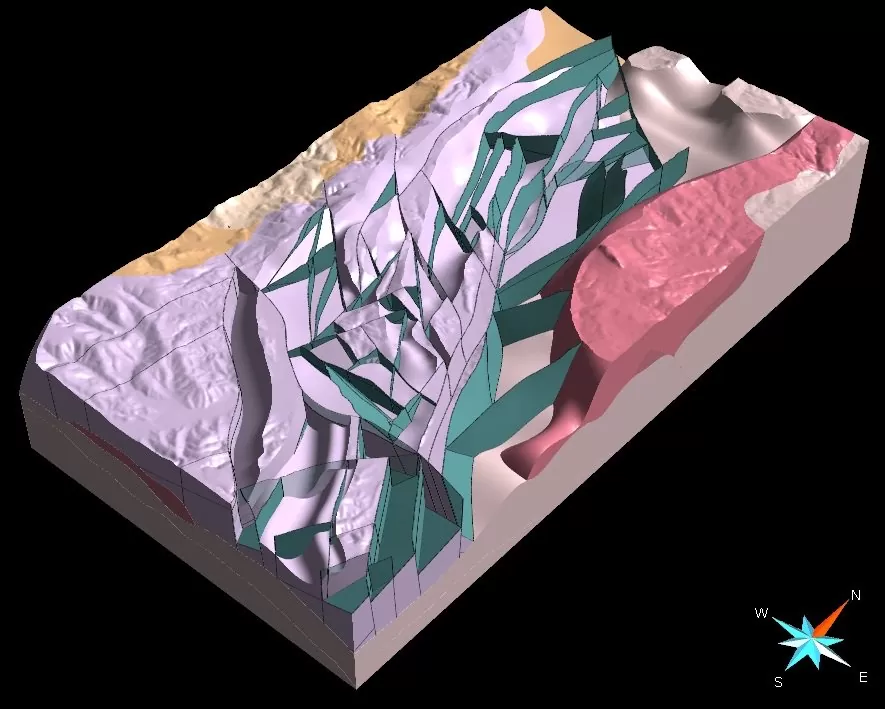 GEOH5
documented public, open, easy-to-use, vendor-neutral, permanently accessible data exchange and storage format for the minerals industry
cross-platform, heterogeneous data, fast i/o, compression, big data, keeps metadata with data
readable and writeable by third-party software using scientific programming environments such as HDFview, Python, MATLAB, Fortran, C, and C++
based on free and open-source HDF5 technology 
Geoscience ANALYST displays GEOH5 file data in tables, charts, documents, maps, cross-sections, and 3D visualizations
Geoscience ANALYST free viewer
reads and writes GEOH5 files
import, visualize, annotate, save, and distribute 3D geoscientific data, models, and documents/files
multiple linked visualizations, data tables, charts 
live connection to the Geoscience INTEGRATOR data management system
Python API
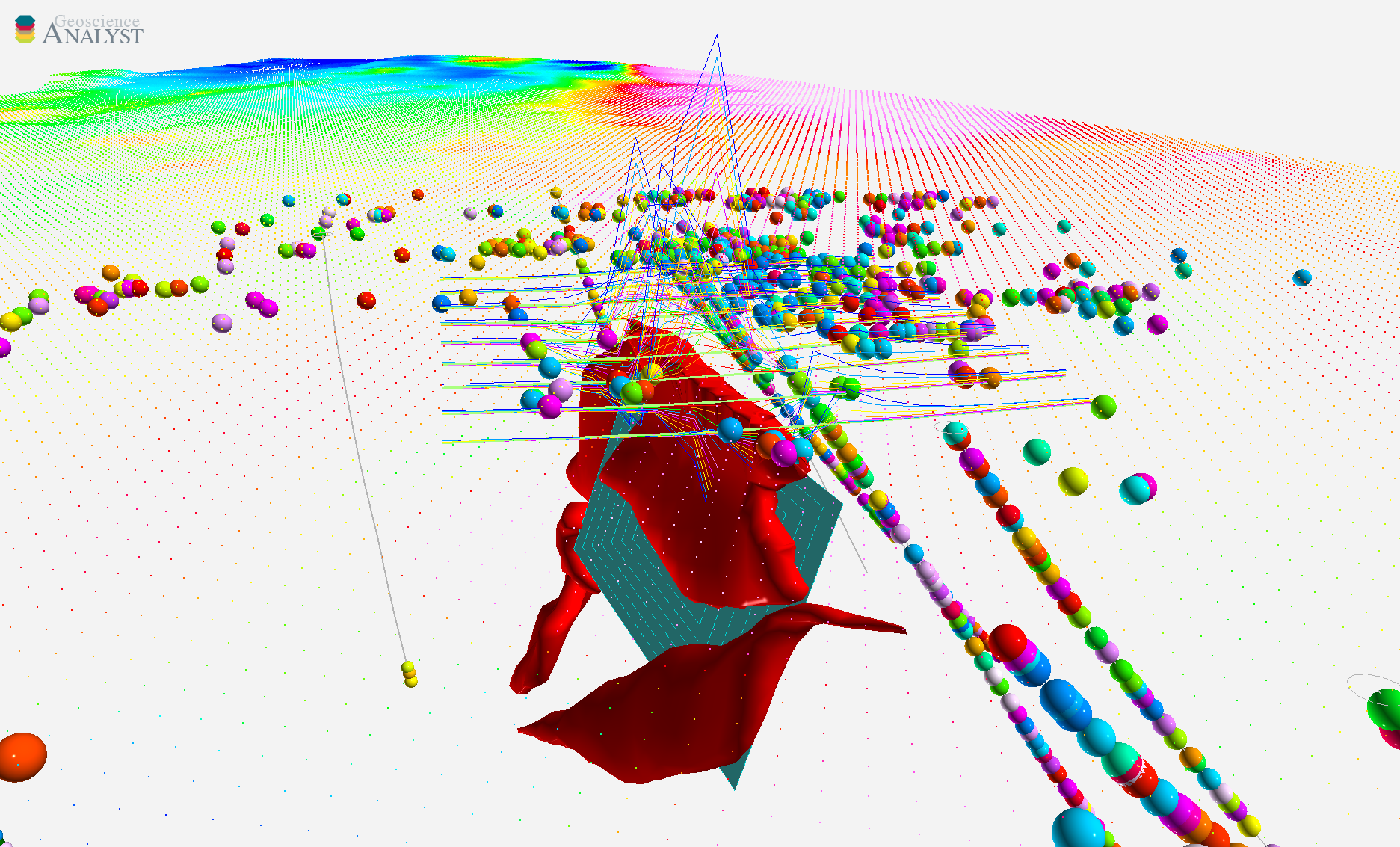 [Speaker Notes: More than a simple viewer: Import/compile > visualize/query > edit/annotate > save/share 3D geoscientific data and models to facilitate the use of 3D models in decision making.
Not tied to specific modelling software or restricted to a given file format.

You can also:

Attach files !!!
Comment on objects
Save views with objectsMeasure distances]